July 2012
Smoothing Bit and Beam-Change Indication Bit for 2MHz Preamble
Date: 2012-07-10
Authors:
Slide 1
Jianhan Liu, Mediatek Inc..
May 2012
Slide 2
Jianhan Liu, Mediatek Inc..
May 2012
Slide 3
Jianhan Liu, Mediatek Inc..
July 2012
Propose to Add Smoothing and Beam-change Indication Bit in SIG/SIGA Field
Slide 4
Jianhan Liu, Mediatek Inc..
July 2012
Smoothing Indication in Short Preamble
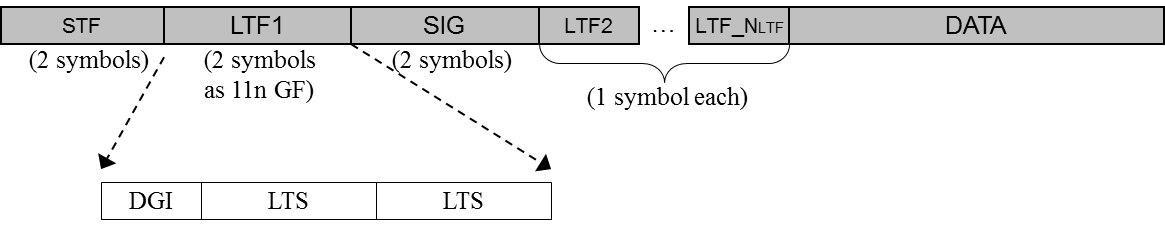 Channel smoothing can improve PER performance by 1~2dB
There is a smoothing bit in HT-SIG
A value of 1 indicates that channel estimate smoothing is recommended.
A value of 0 indicates that only per-carrier independent (unsmoothed) channel
Smoothing bit can also partially serve as beamforming indication
Beamformed channel generally can not be smoothed
Slide 5
Jianhan Liu, Mediatek Inc..
July 2012
Beam-Change Indication in Long SU Preamble
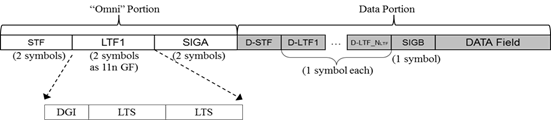 Beam-Change Indication: to tell if the pre-multiplied Q matrix is changed from Omni-portion to Data Portion
Channel Combination Gain 
Channel estimation from LTF1 and MU-LTF1 can be combined if there is a beam-change indication
4.7dB gain on channel estimation MSE (3 CE symbols V.S. 1 CE symbol)
Smoothing Gain
It could also serve as channel smoothing recommendation.
Beam-change indication bit
A value of 1 indicates that Q matrix is changed; A value of 0 indicates that Q matrix is un-changed
Slide 6
Jianhan Liu, Mediatek Inc..
Jan 2012
Straw poll 1
Do you agree to have a smoothing bit in short preamble SIG field and a beam-change indication bit in long SU preamble SIGA field?
Yes:	No:	Abstain:
Slide 7
Jianhan Liu, Mediatek Inc..
July 2012
Straw poll 2
Do you agree to add the following paragraph in the Specification Framework for Tgah in section R.3.2.1.1.E?
If the beam-change indication bit in long preamble is set to 0, the receiver may do channel smoothing. Otherwise, smoothing is not recommended.  

Yes:	No:	Abstain:
Slide 8
Jianhan Liu, Mediatek Inc..